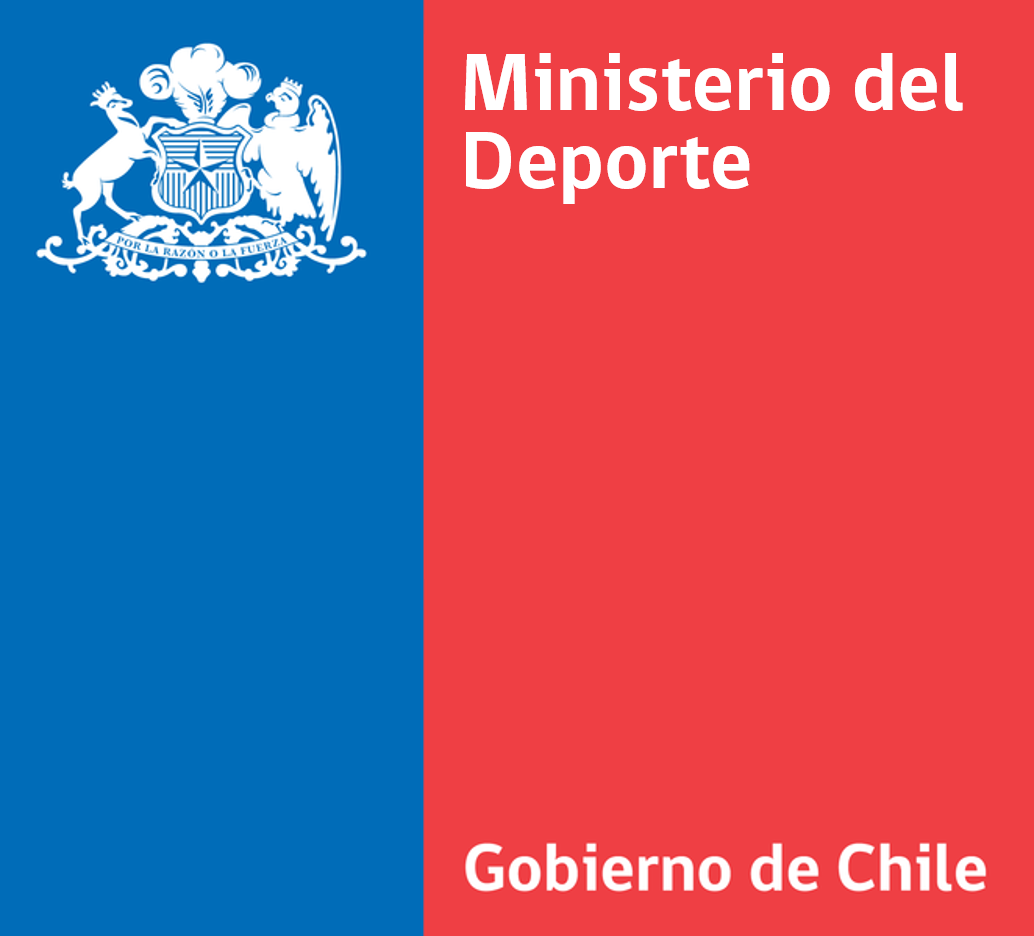 MODELO GESTIÓN DE PERSONAS – COVID 19
Subsecretaría del Deporte
Unidad de Gestión y Desarrollo de las Personas
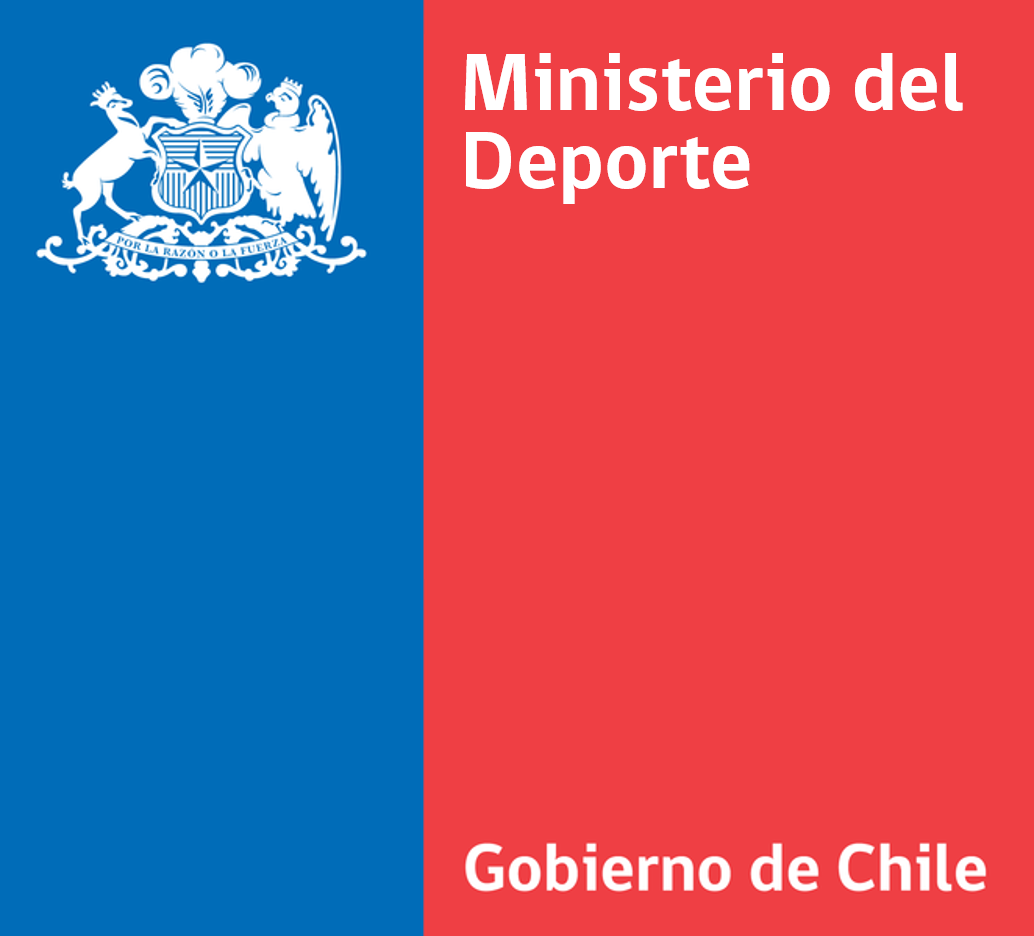 Modelo de Trabajo
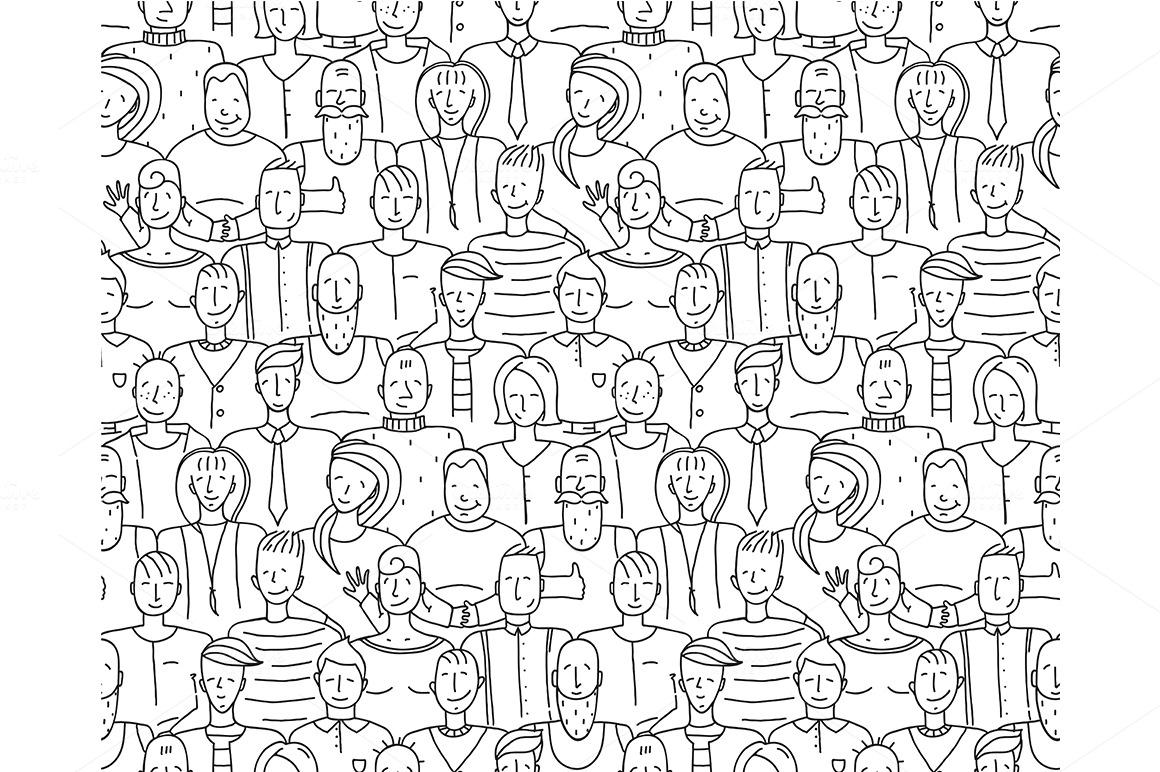 Modelo de Trabajo

La Unidad de Gestión y Desarrollo de Personas busca implementar un grupo de acciones que tienen como objetivo entregar herramientas a los/las Funcionarias/os para enfrentar de la mejor forma posible esta emergencia sanitaria.

Este modelo se basa en tres pilares: Capacitación, autocuidado emocional y apoyo al trabajo distancia con enfoque de género.
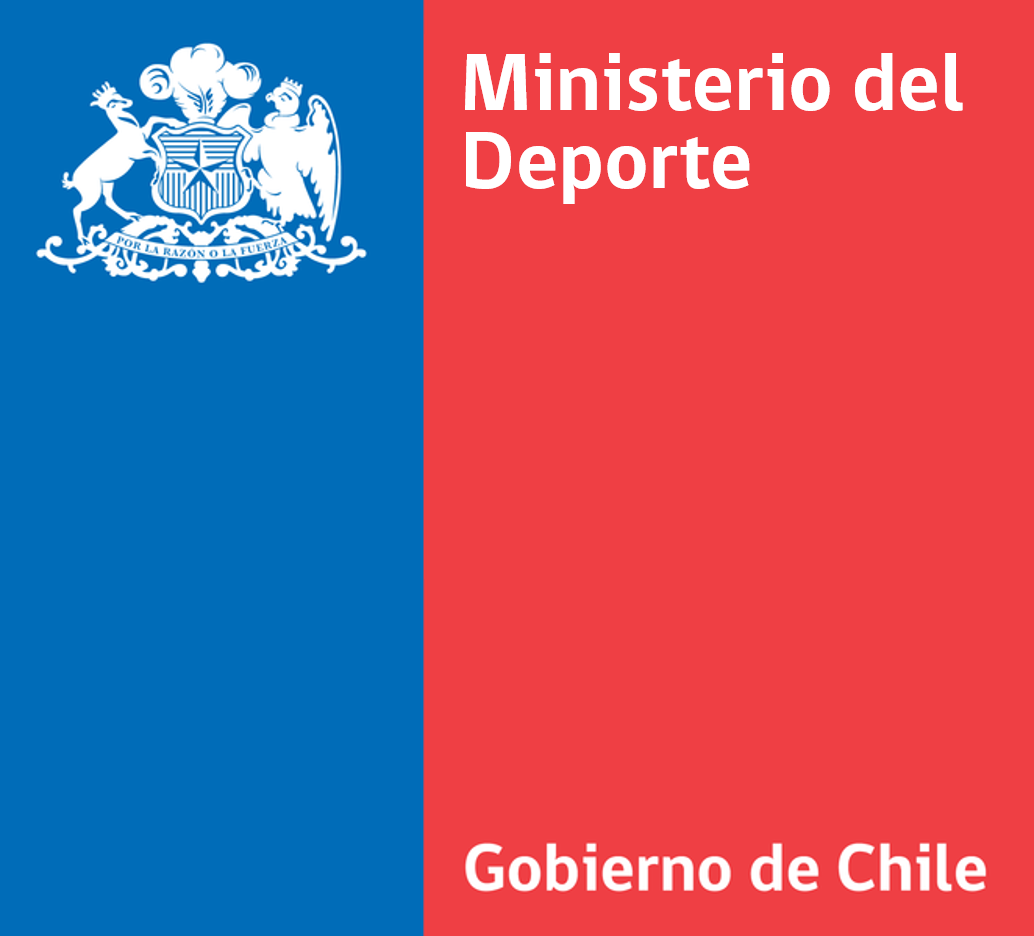 ANTECEDENTES GENERALES


Caracterización de la dotación (edad, sexo, hijos/as).

Personal con trabajo remoto

Condiciones de Riesgo del Personal frente a la pandemia

Resultados ISTAS 21

Diagnóstico del equipo de Gestión de Personas.
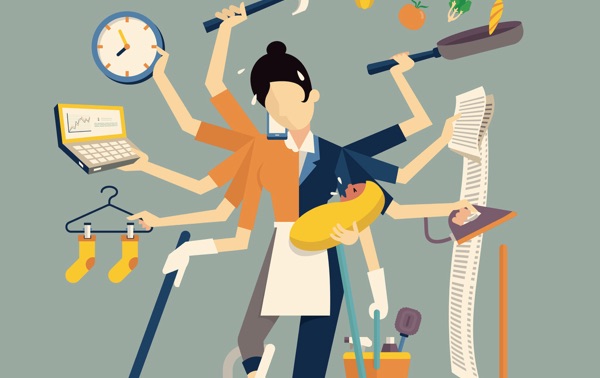 Mujeres dedican gran parte de su tiempo a la crianza de los niños y al trabajo en el hogar: 
Función biológica de la procreación se extiende a función social del cuidado familiar, sin que se compartan igualitariamente responsabilidades familiares
Trabajo reproductivo no tiene valor económico, no se transa en el mercado y es menos visible que trabajo productivo masculino (Bravo Rosa, 1999).
Aumento de las cifras de violencia de género en cuarentenas.
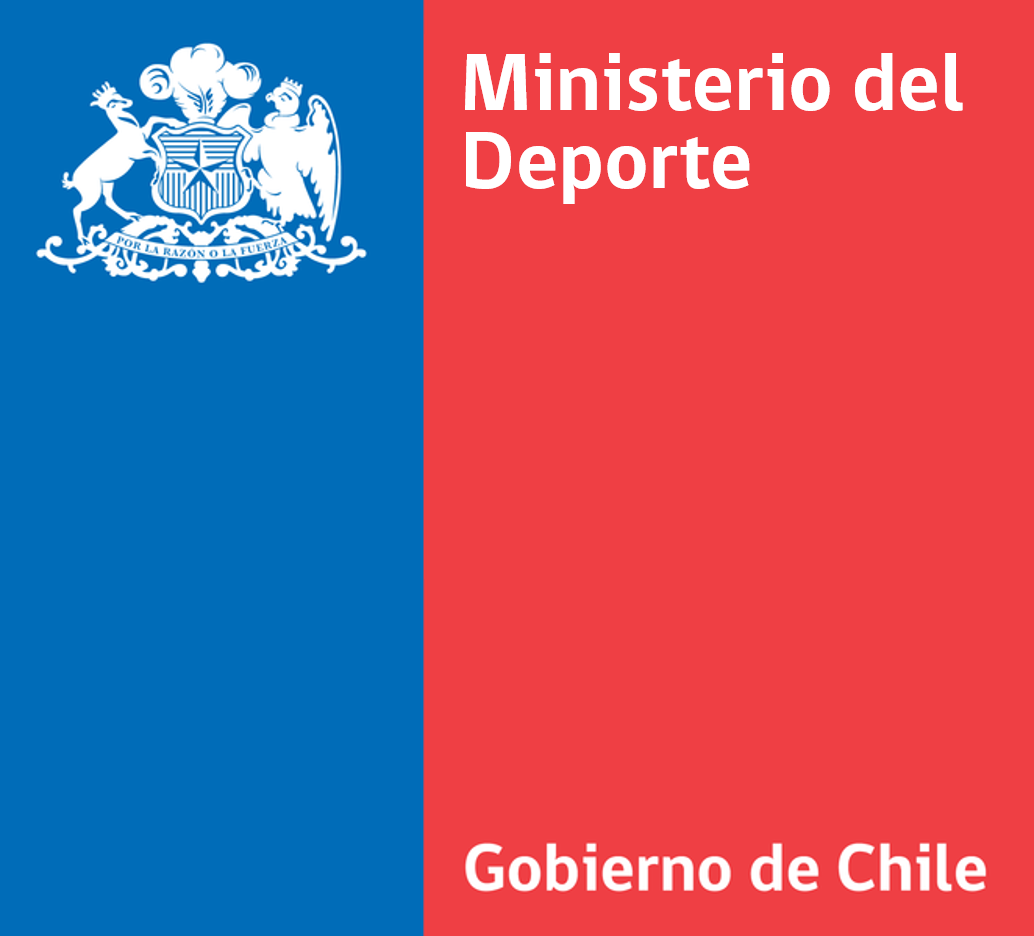 ACTIVIDADES
TRABAJO REMOTO CON ENFOQUE DE GÉNERO
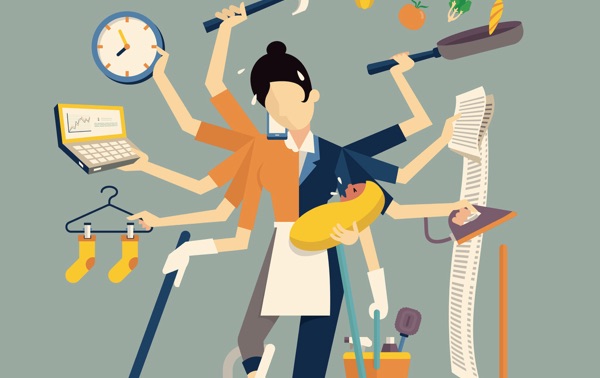 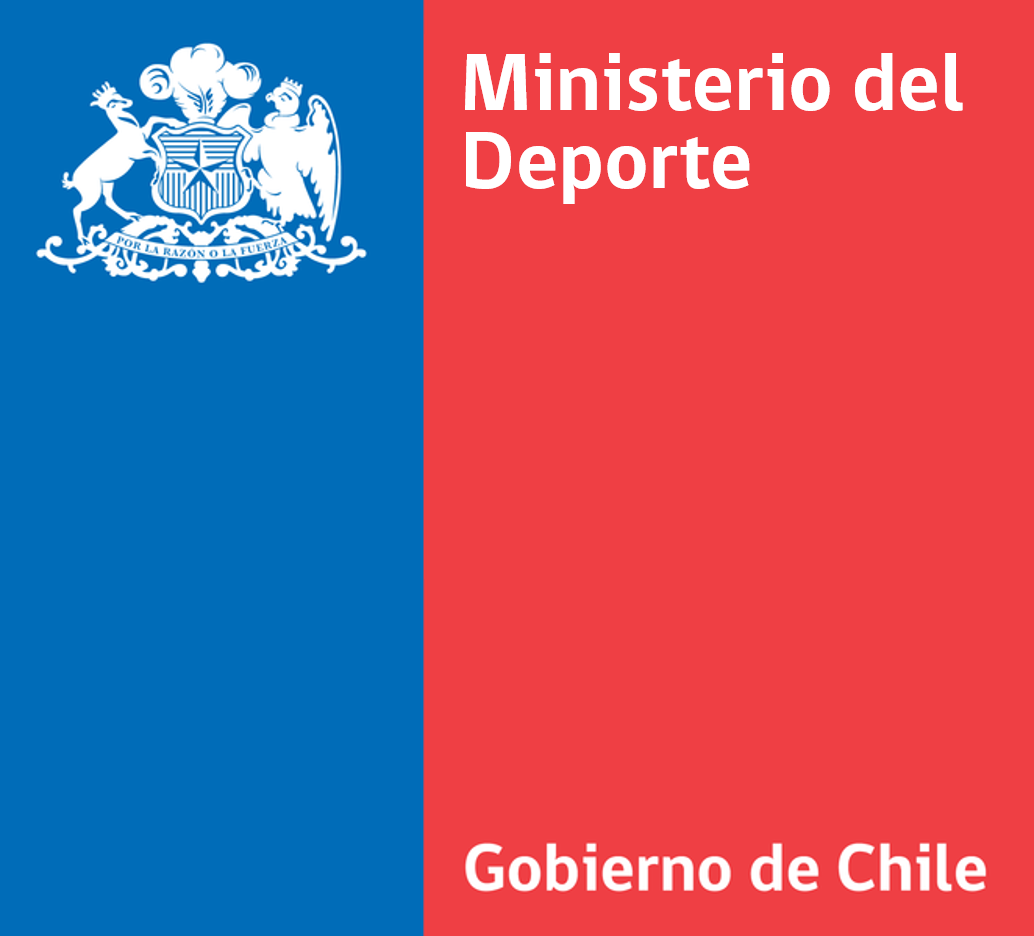 ACTIVIDADES
METODOLOGÍA – Trabajo remoto con enfoque de género
Uso de plataformas para el desarrollo de las diferentes acciones
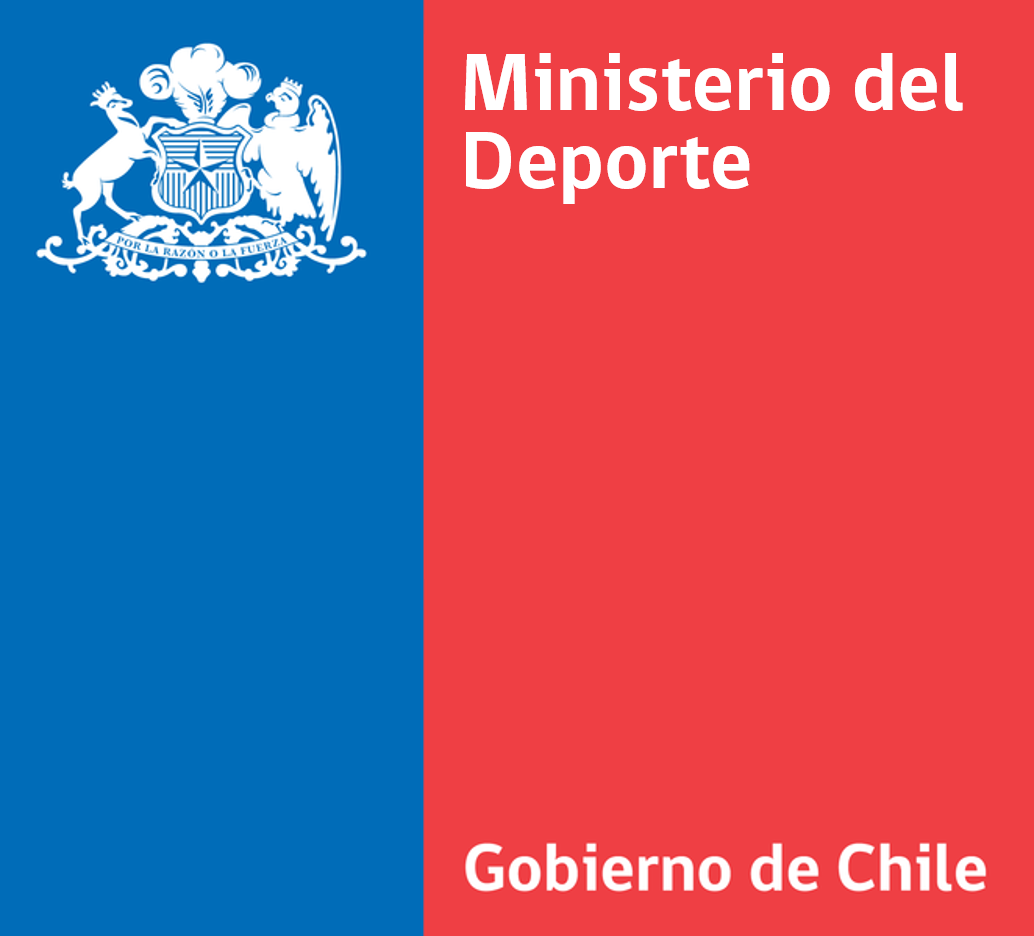 MODELO DE TRBAJO
COMUNICACIONES INTERNAS
CORREOS ELECTRONICOS
BOLETINES.
INTRANET INSTITUCIONAL
INTRANET DE GESTIÓN DE PERSONAS.
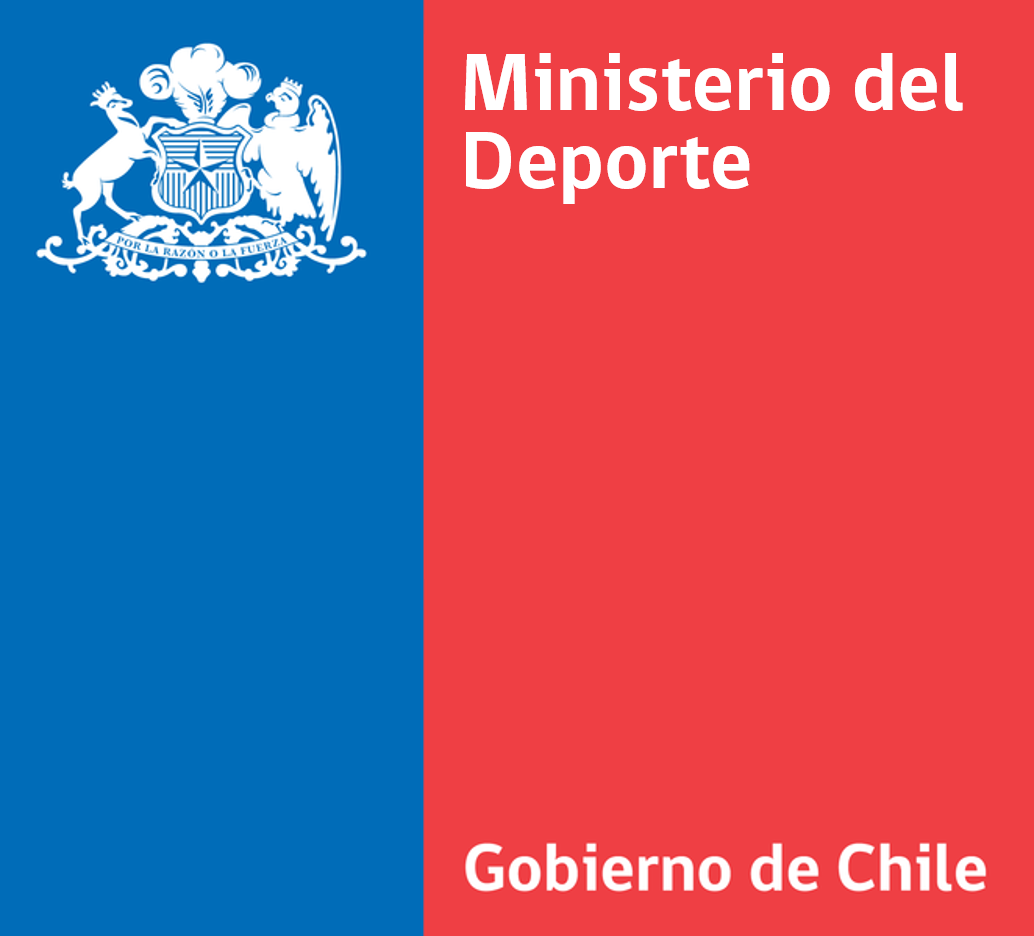 MUCHAS GRACIAS